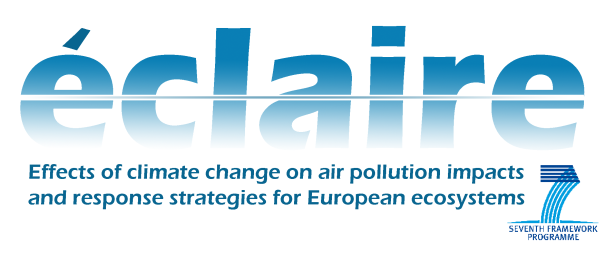 Reporting for ECLAIRE
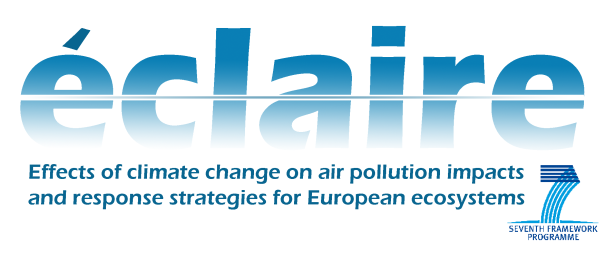 Reporting
Periodic Reports
18 months   [1st April 2013]
18 months   [1st October 2014]
12 months   [1st October 2015]
Annual Reports
every year in October
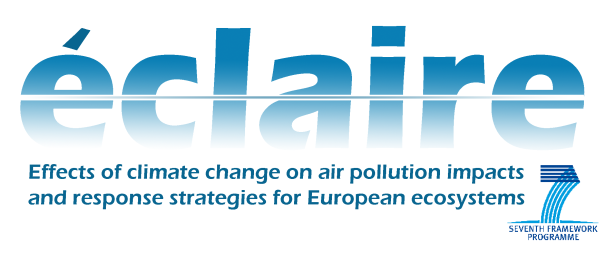 Reporting
Periodic Reporting
An overview, including a publishable summary of the progress of work
An explanation of the use of the resources
Financial statement per partner together with certificates (if applicable)

Templates provided by the Secretariat, when required. All reports have to be
submitted electronically via the Participant Portal. Financial statements
submitted both electronically and in original, signed and sent to the Secretariat
Annual Reports
     Cover in a synthetic way the progress of the project towards meeting its Overall and specific Objectives and answer the key questions identified

    To be collated and submitted by the Secretariat from information from component leaders
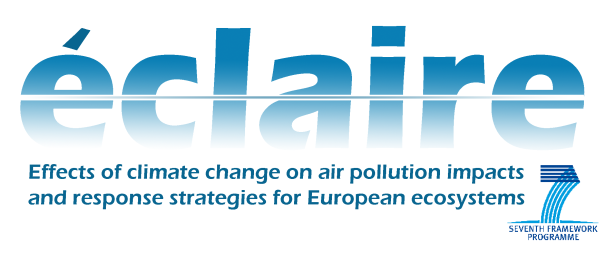 Reporting
Financial reporting
Explanation of the use of the resources
Financial statement (Form C)
Audit certificates – if claimed EC contribution equals or is higher than 375 K EUR (partners NERC and ALTERRA only)
Please DO NOT provide audit certificates if the requested EC Contribution is lower than 375K, because the cost of the certificate WILL NOT be eligible

VAT is not an eligible cost